Лекция 10 (Передача данных из базы данных на web страницы Django)
PhD, кафедра информационные системы
Карюкин В.И.
Настройка базы данных
Для работы с базой данных в Django необходимо настроить конфигурационный файл settings.py.
В данном файле вносится информация о типе СУБД
Также добавляется информация об имени пользователя и пароле для соединения с базой данных
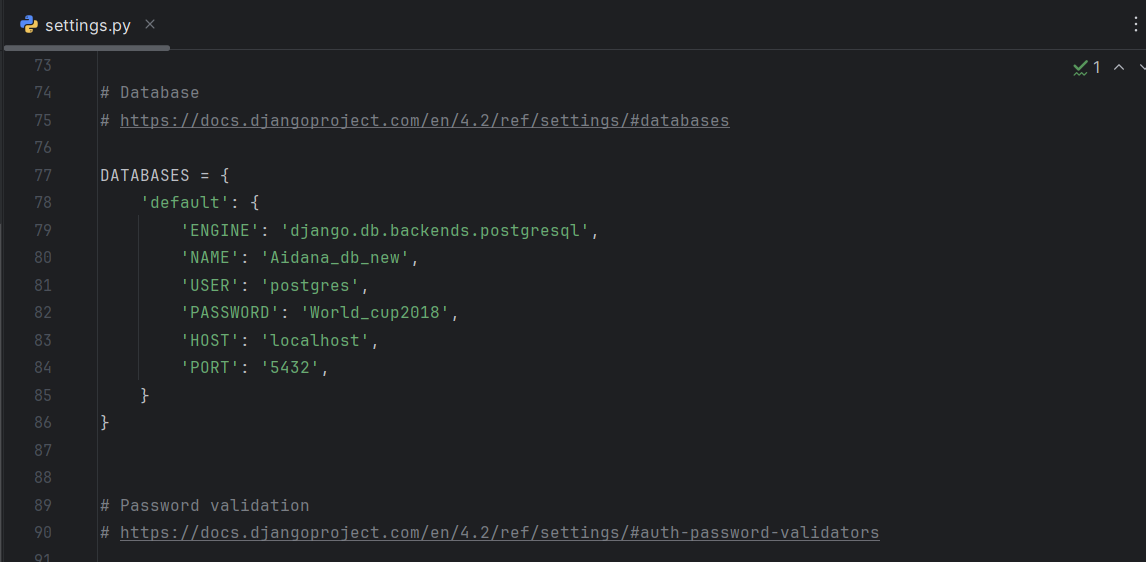 Создание базы данных
В самой СУБД создается база данных с указанным именем и необходимые таблицы
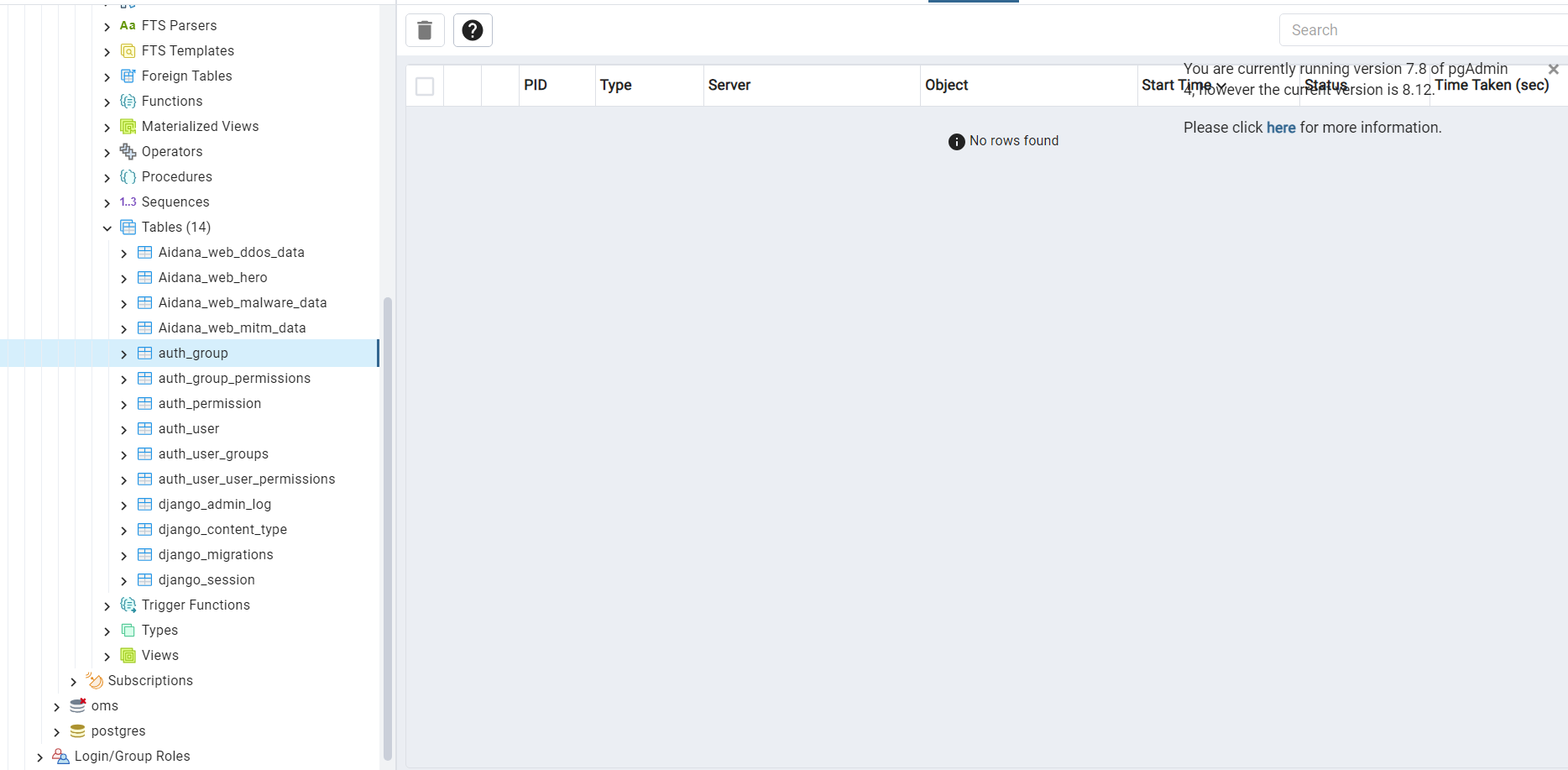 Модель
Для обращения к значениям в таблице БД в модели прописываются соответствующие поля.
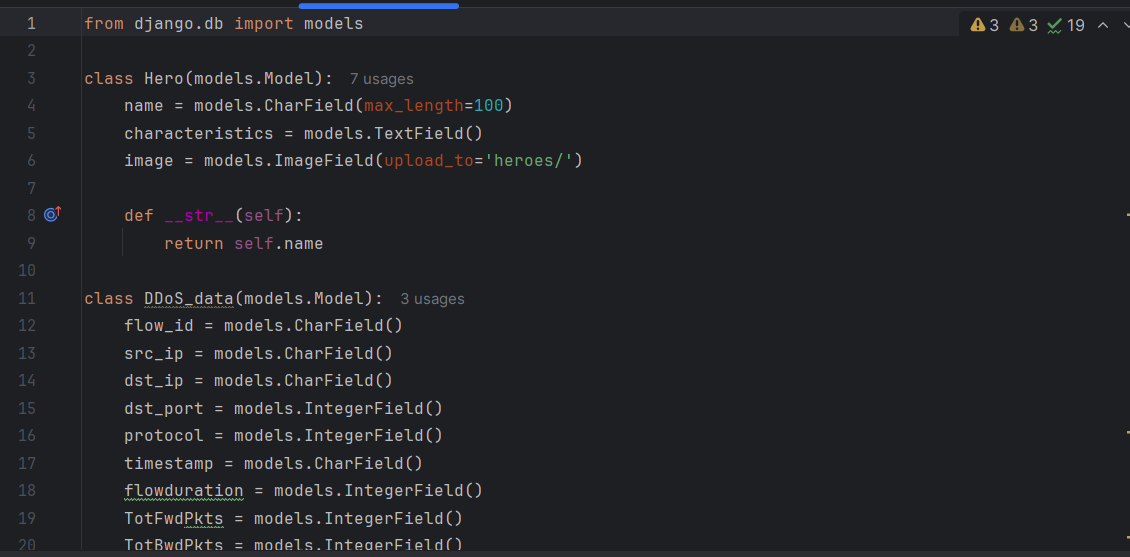 Views
Для отображения в html страницах данные передаются из модели на отображение (View)
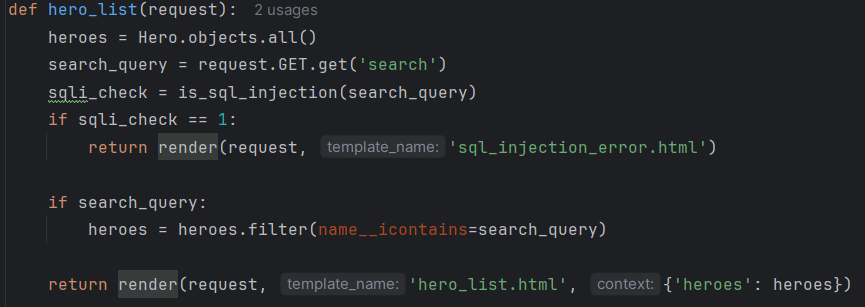 Отображение данных
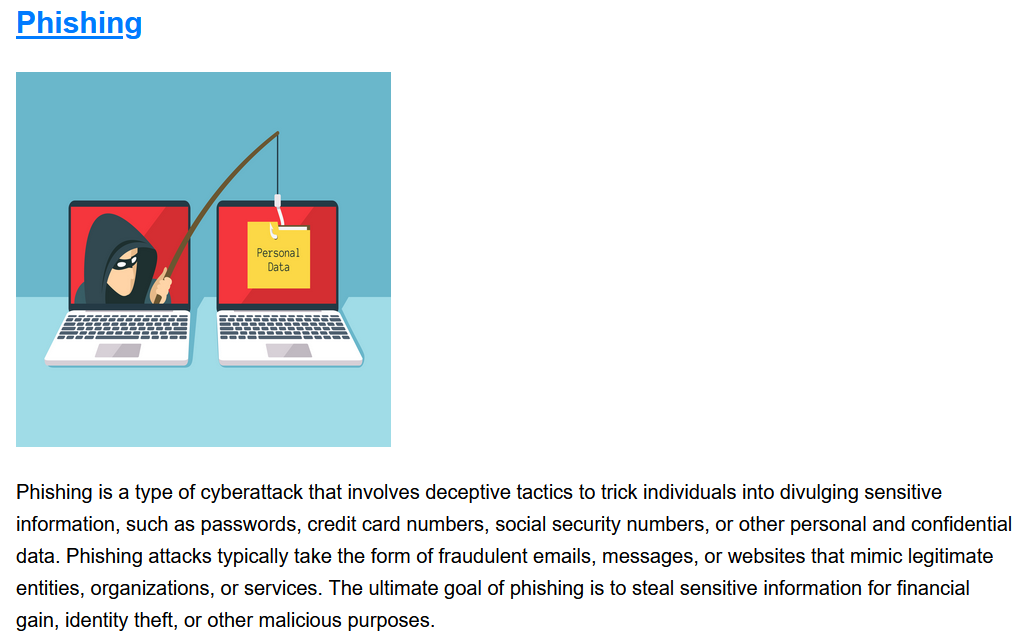 Отображение данных
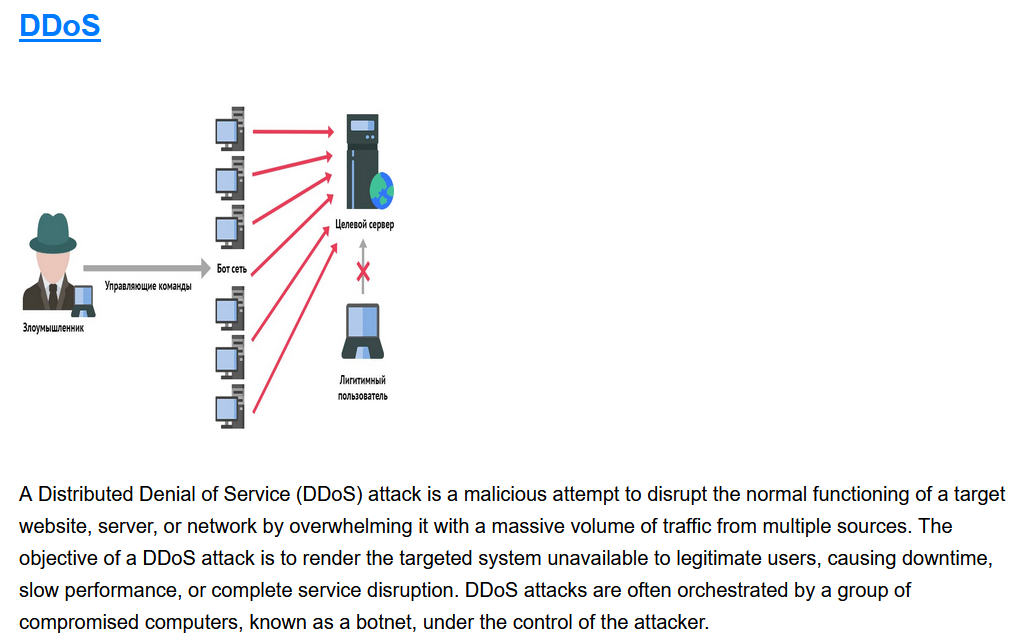 СПАСИБО ЗА ВНИМАНИЕ!!!!